KURIKULUM :DEFINISI, DIMENSI, PRINSIP, FUNGSI DAN PERANAN
PEPI FIDIA, M.Pd
KURIKULUM
Secara etimologis, kurikulum berasal dari kata dalam Bahasa Latim ”curir” yang artinya pelari, dan ”curere” yang artinya ”tempat berlari” 
	 suatu jarak yang harus ditempuh oleh pelari mulai dari garis start sampai dengan finish.
KURIKULUM
 digunakan dalam dunia pendidikan, dengan pengertian sebagai rencana dan pengaturan tentang sejumlah mata pelajaran yang harus dipelajari peserta didik dalam menempuh pendidikan di lembaga pendidikan.
DEFINISI KURIKULUM
Hilda Taba (1962) Curriculum is a plan for learning.
Caswell and Campbell (1935) Curriculum is all of the experiences children have under the guidance of teachers.
DEFINISI KURIKULUM
Beauchamp (1972) A curriculum is a written document which may contain many ingredients, but basically it a plan for the education of pupil during their enrollment in given school.
DEFINISI KURIKULUM
Saylor dan Alexander “The total effort of school to going desired outcomes in school and out school situations”
Edward A. Krug (1957) A curriculum consists of the means used to achieve or carry out given purposes of schooling
J.F. Kerr (1972) All the learning which is planned or guided by school, whether it is carried on in groups or individually, inside of or outside the school.
DEFINISI KURIKULUM
Oliva (2004) Curriculum is a plan or program for all experiences when the learner encounters under the direction of the school.
Undang-Undang nomor 20 tahun 2003 tentang Sistem Pendidikan Nasional (pasal 1 ayat 19) Kurikulum adalah "seperangkat rencana dan  pengaturan mengenai tujuan, isi dan bahan pelajaran serta cara yang digunakan sebagai pedoman penyelenggaraan kegiatan pembelajaran untuk mencapai tujuan pendidikan tertentu.
DIMENSI KURIKULUM
Pengertian kurikulum dihubungkan dengan dimensi ide
Kurikulum itu adalah sekumpulan ide yang akan dijadikan pedoman dalam pengembangan kurikulum selanjutnya. (Donald E. Orlosky and B. Othanel Smith, 1978  mengemukakan “…curriculum is the substance of the school program. It is the content pupils are expected to learn”.)
DIMENSI KURIKULUM
2. Pengertian kurikulum dikaitkan dengan dimensi rencana
Kurikulum adalah seperangkat rencana dan cara mengadministrasikan tujuan, isi, dan bahan pembelajaran serta cara yang digunakan sebagai pedoman penyelenggaraan kegiatan pembelajaran untuk mencapai tujuan pendididkan tertentu. (Hilda Taba, 1962) mengemukakan“….A curriculum is a plan for learning; therefore,what is know about the learning process and the development of the individual has bearing on the shaping of curriculum”
DIMENSI KURIKULUM
3. Pengertian kurikulum dikaitkan dengan dimensi aktifitas
    kurikulum merupakan segala aktifitas dari guru dan siswa dalam proses pembelajaran disekolah. ( Harold Albertty, 1953 mengemukakan “ All of the activities that are provide for studens by the school constitutes its curriculum”)
DIMENSI KURIKULUM
4. Pengertian kurikilum berkaitan dengan dimensi hasil
Kurikulum dipandang dari segi hasilyang akan dicapai oleh siswa sesuai dengan apa yang telah direncanakan dan yang menjadi tujuan dari kurikulum tersebut. (Hilda Taba dalam nasution, Azas-azas kurikulum) mengemukakan “ Segala usaha yang dilakukan oleh sekolah untuk memperoleh hasil yang diharapkan dalam situasi didalam ataupun diluar sekolah”)
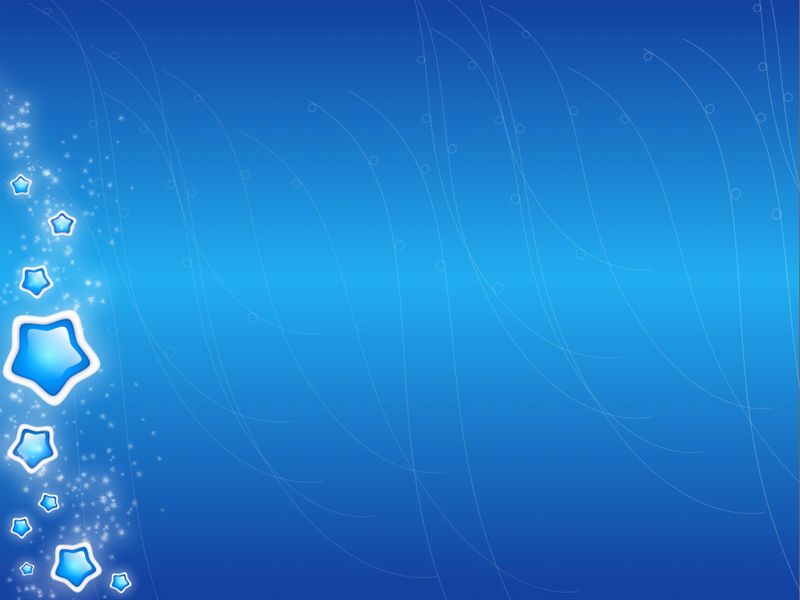 PRINSIP PRINSIP KURIKULUM
RELEVANSI
KONTiNUITAS
FLEKSIBILITAS
PRINSIP-PRINSIP KURIKULUM
EFEKTIF
EFISIEN
PRINSIP PRINSIP KURIKULUM
Prinsip- prinsip penembangan kurikulum terbagi dibagi 5 yaitu diantranya :1. Prinsip Relevansi (Kesesuaian)	Adanya kesesuaian antara tujuan,isi      dan sistem penyampaiannya harus     relevan dengan kebutuhan dan keadaan     masyarakat, tingkat perkembangan dan     kebutuhan siswa, serta serasi dengan     perkembangan Ilmu Pengetahuan danTeknologi.
PRINSIP PRINSIP KURIKULUM
2. Prinsip Fleksibilitas 
    Kurikulum itu harus dibuat SeFleksibilitas mungkin  agar mudah disesuaikan , diubah, dilengkapi, atau bahkan dikurangi     berdasarkan tuntutan dan keadaan ekosistem dan kemampuan  lingkungan setempat.
PRINSIP PRINSIP KURIKULUM
Prinsip Kontinuitas ( Berkesinambungan )

    Prinsip ini dapat mempermudah guru dan siswa dalam melaksanakan    proses pembelajaran, Karena memiliki hubungan fungsional yang  bermakna sesuai dengan jenjang pendidikan, struktur dalam satuan   pendidikan, tingkat perkembangan siswa. Misalnya, alur sekolah dari 
    PAUD, dilanjut ke TK, lalu  ke SD, dan selanjutnya.
PRINSIP PRINSIP KURIKULUM
Prinsip Efektifitas
      Adalah sejauh mana Perencanaan Kurikulum dapat dicapai sesuai dengan  keinginan yang telah ditentukan.

      Efektifitas dibagi 2 macam, yaitu 
      -  Efektifitas Mengajar Guru
          Sudah sejauh mana, guru melakukan kegiatan belajar mengajar   
          yang sudah  direncanakan apakah sudah dilaksanakan dengan 
          baik atau tidak.
       -   Efektifitas Belajar Anak Didik
          Sudah sejauh  mana tujuan-tujuan pelajaran yang diinginkan 
          telah dicapai  melalui kegiatan belajar  mengajar yang telah 
         dilaksanakan.
PRINSIP PRINSIP KURIKULUM
Prinsip Efisiensi
      Maksudnya adalah Guru harus bisa memperimbangkan dari  Efisien dalam  pendayagunaan  dana, tenaga, dan sumber sumber yang tersedia agar dapat mencapai hasil yang optimal. Dana  itu harus digunakan sedemikian rupa dalam rangka mendukung pelaksanaan pembelajaran.
FUNGSI KURIKULUM
Guru, kurikulum berfungsi sebagai pedoman dalam melaksanakan proses pembelajaran.
Kepala sekolah dan pengawas, kurikulum berfungsi sebagai pedoman dalam melaksanakan supervise atau pengawasan.
FUNGSI KURIKULUM
Orang tua, kurikulum berfungsi sebagai pedoman dalam membimbing anaknya belajar di rumah.
Masyarakat, kurikulum berfungsi sebagai pedoman untuk memberi bantuan bagi penyelenggaraan proses pendiddikan di sekolah. 
Siswa itu sendiri, kurikulum berfungsi sebagai pedoman belajar.
Fungsi Kurikulum Bagi Siswa
Fungsi Penyesuaian ( the adjustive or adaptive function )Kurikulum harus mampu mengarahkan siswa agar mampu menyesuiaankan dirinya dengan lingkunagn baik lingkungan fisik maupun lingkungan sosial.
Fungsi Integrasi ( the integrating function )Kurikulum bermakna sebagai alat pendidikan harus mampu menghasilkan pribadi-pribadi yang utuh, untuk dapat hidup dan berintegrasi dengan masyarakat.
Fungsi Diferensiasi ( the differenting function )Kurikulum bermakna sebagai alat pendididkan harus mampu memberikan pelayanan terhadap perbedaan individu siswa.
Fungsi Kurikulum Bagi Siswa
Fungsi Persiapan ( the propedeutic function )Kurikulum bermakana sebagai alat pendidikan harus mampu mempersiapkan siswa untuk melanjutkan studi kejenjang pendidikan selanjutnya.
Fungsi Pemilihan ( the selective function )Kurikulum bermakna sebagai alat pendidikan harus mampu memberi kesempatan kepada siswa untuk memilih program belajar yang sesuai dengan kemampuan dan minatnya.
Fungsi Diagnostik ( the diagnostic function )Kurikulum bermakna sebagai alat pendidikan harus mampu membantu dan mengarahkan siswa untuk dapat memahami dan menerima kekuatan (potensi) dan kelemahan yang dimilikinya.
PERANAN KURIKULUM
Peranan Konservatif
Menekankan bahwa kurikulum itu dapat dijadikan sebagai sarana untuk mentrasmisikan nilai-nilai warisan budaya masa lalu yang dianggap masih relevan dengan masa kini kepada generasi muda.
PERANAN KURIKULUM
b. Peranan Kreatif
Menekankan bahwa kurikulum harus mampu mengembangkan sesuatu yang baru sesuai dengan perkembangan yang terjadi dan kebutuhan-kebutuhan masyarakat pada masa sekarang dan masa mendatang.
PERANAN KURIKULUM
c. Peranan Kritis dan Evaluatif
Peranan ini dilatarbelakangi oleh adanya budaya yang hidup dalam masyarakat senantiasa mengalami perubahan, sehingga pewarisan nilai-nilai dan budaya masa lalu kepada siswa perlu disesuaikan dengan kondisi yang terjadi pada masa sekarang. Menekankan kurikulum harus turut aktif berfatisipasi dalam kontrol atau filter sosial.
HAPPY LEARNING !